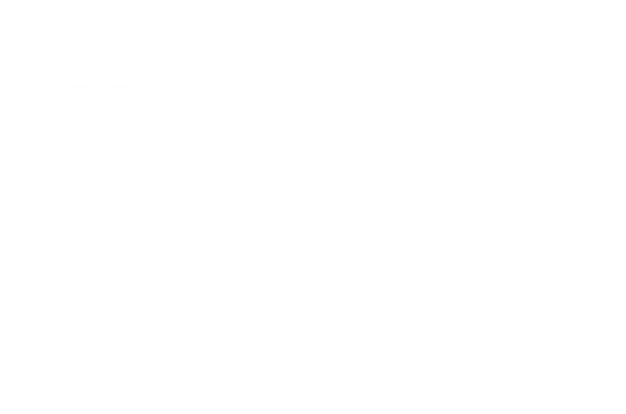 The Wellington Engagement Index
Robert Brisk, Chief Engagement Officer
Brendan Laughlin, Director of Client Success
[Speaker Notes: Both Introduce ourselves]
?
[Speaker Notes: JOHN]
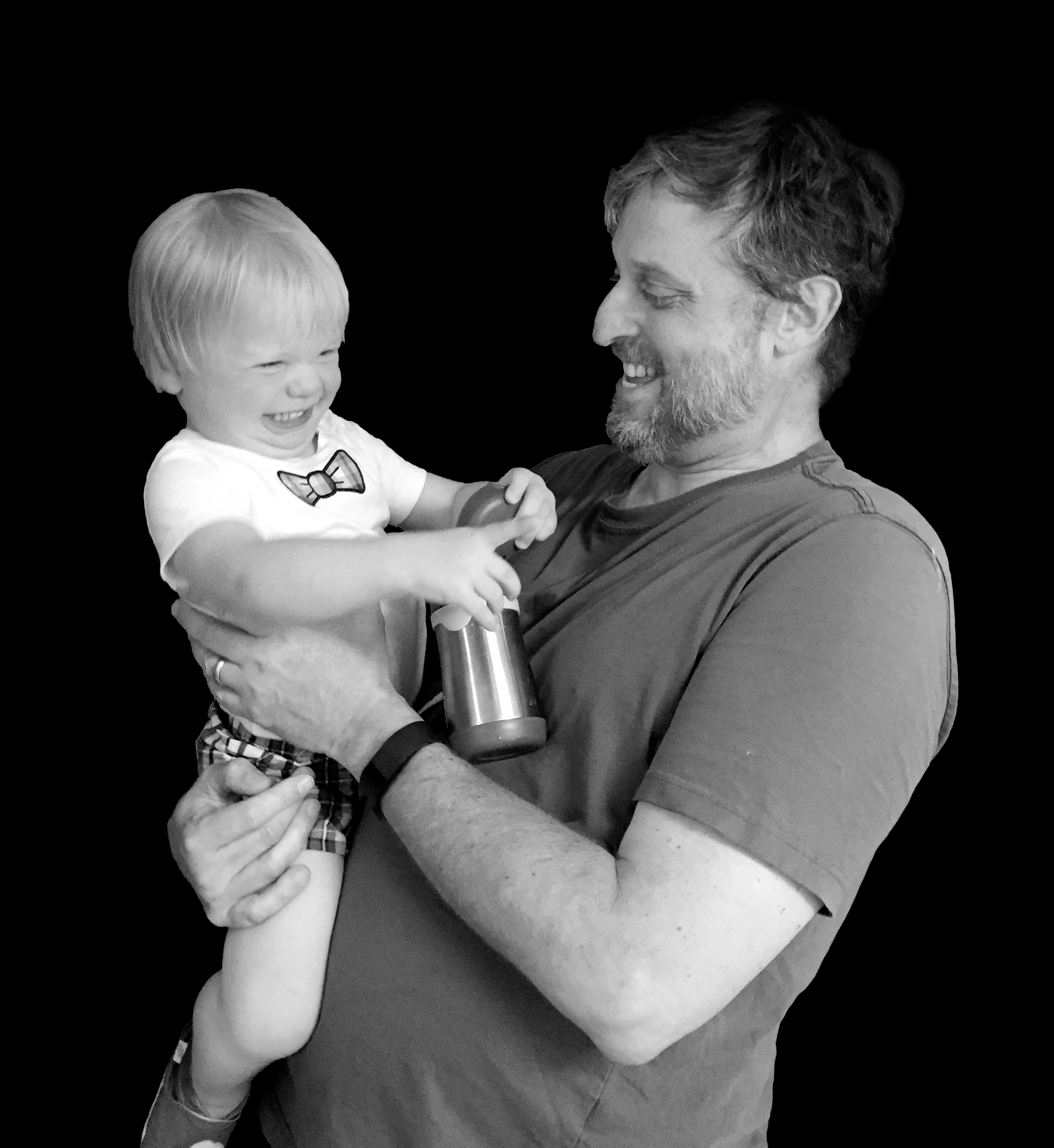 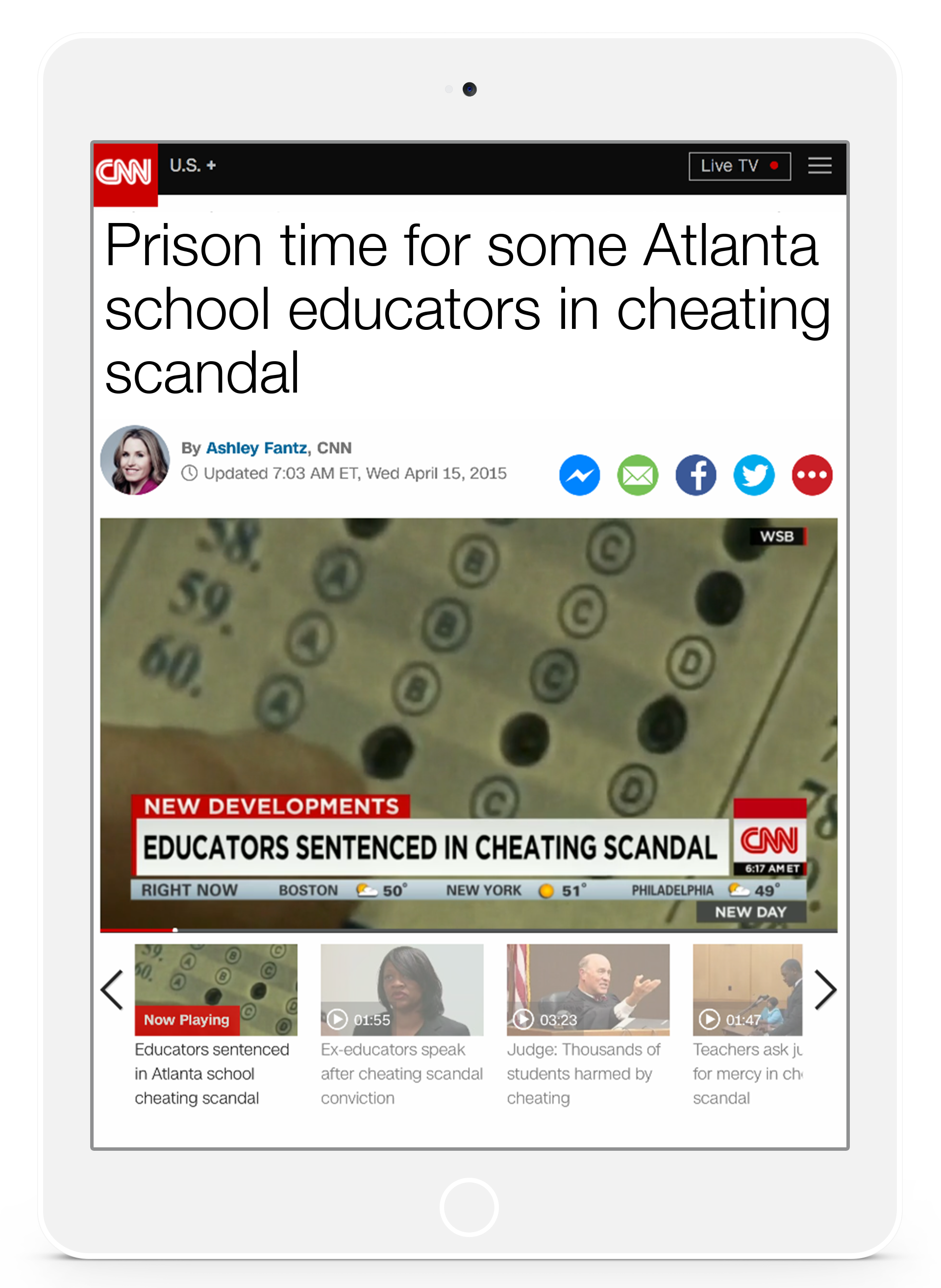 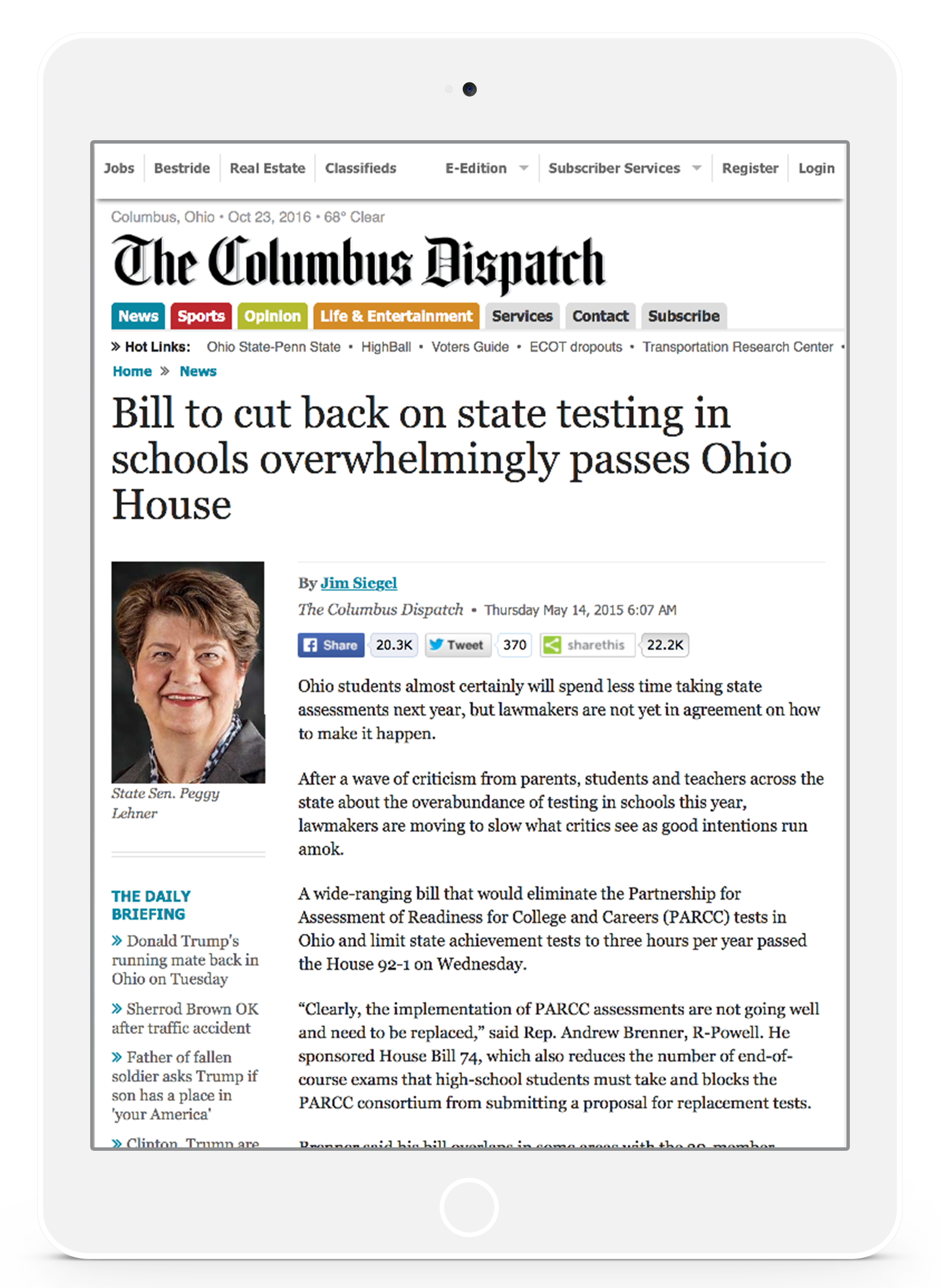 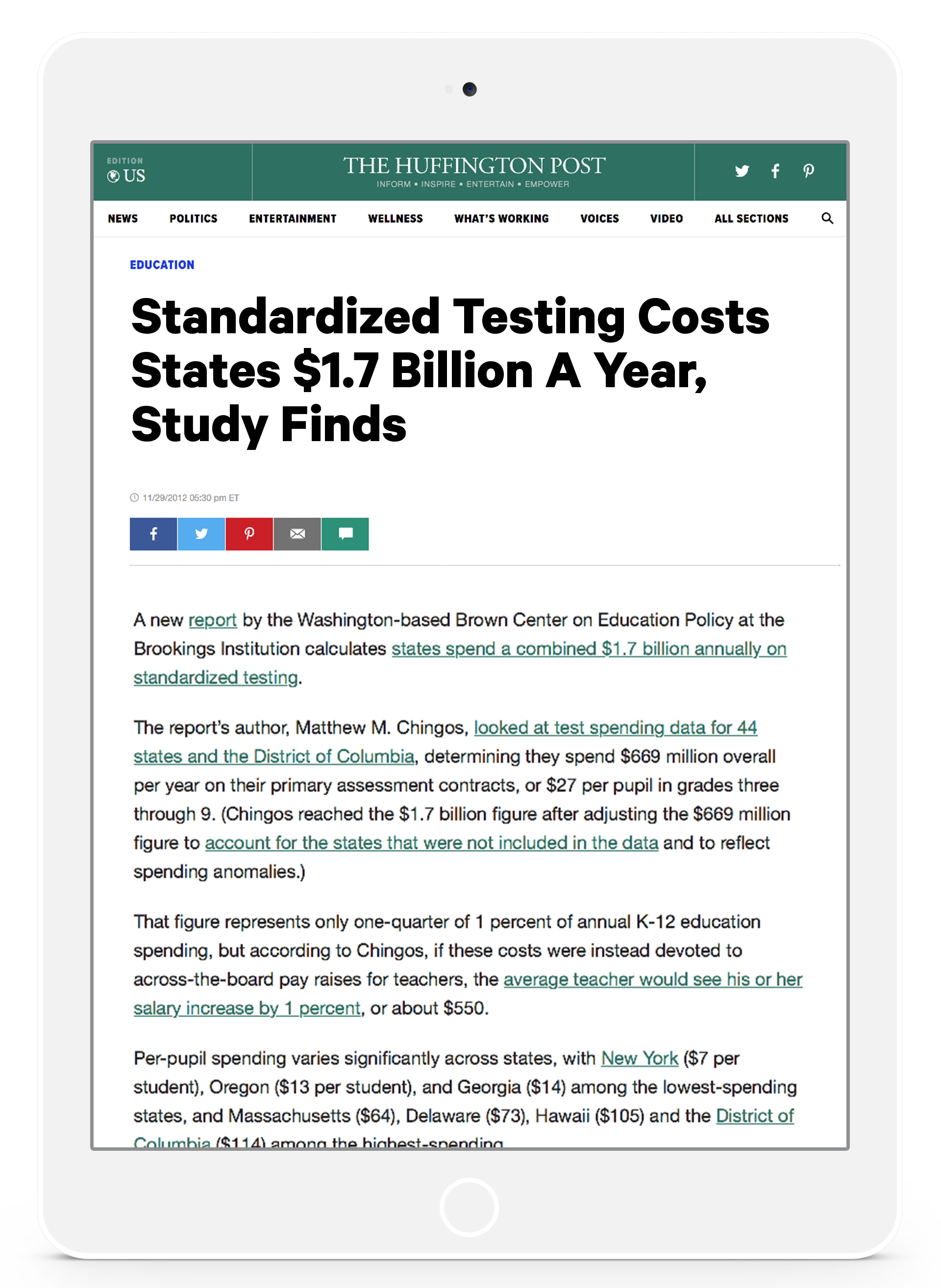 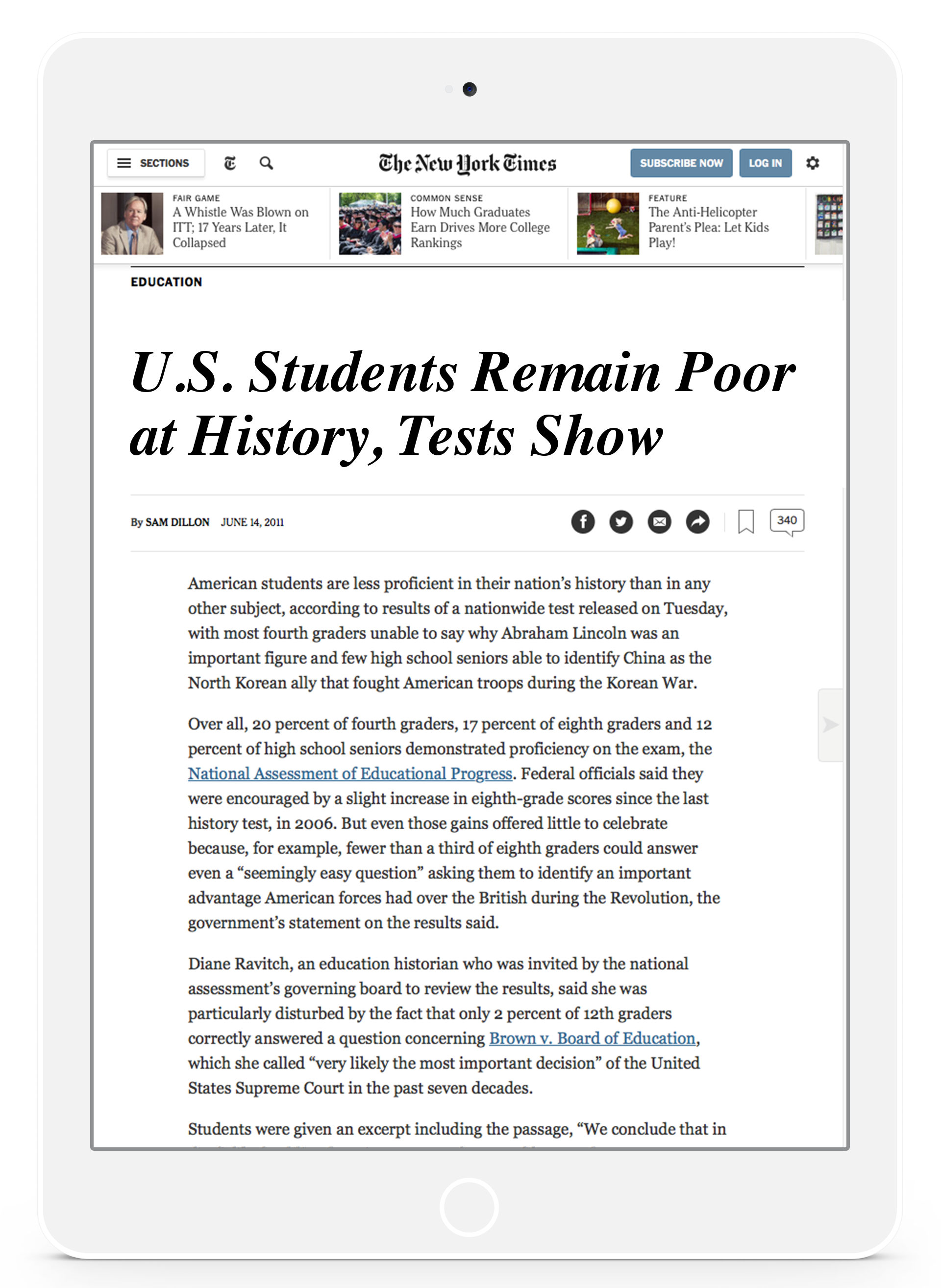 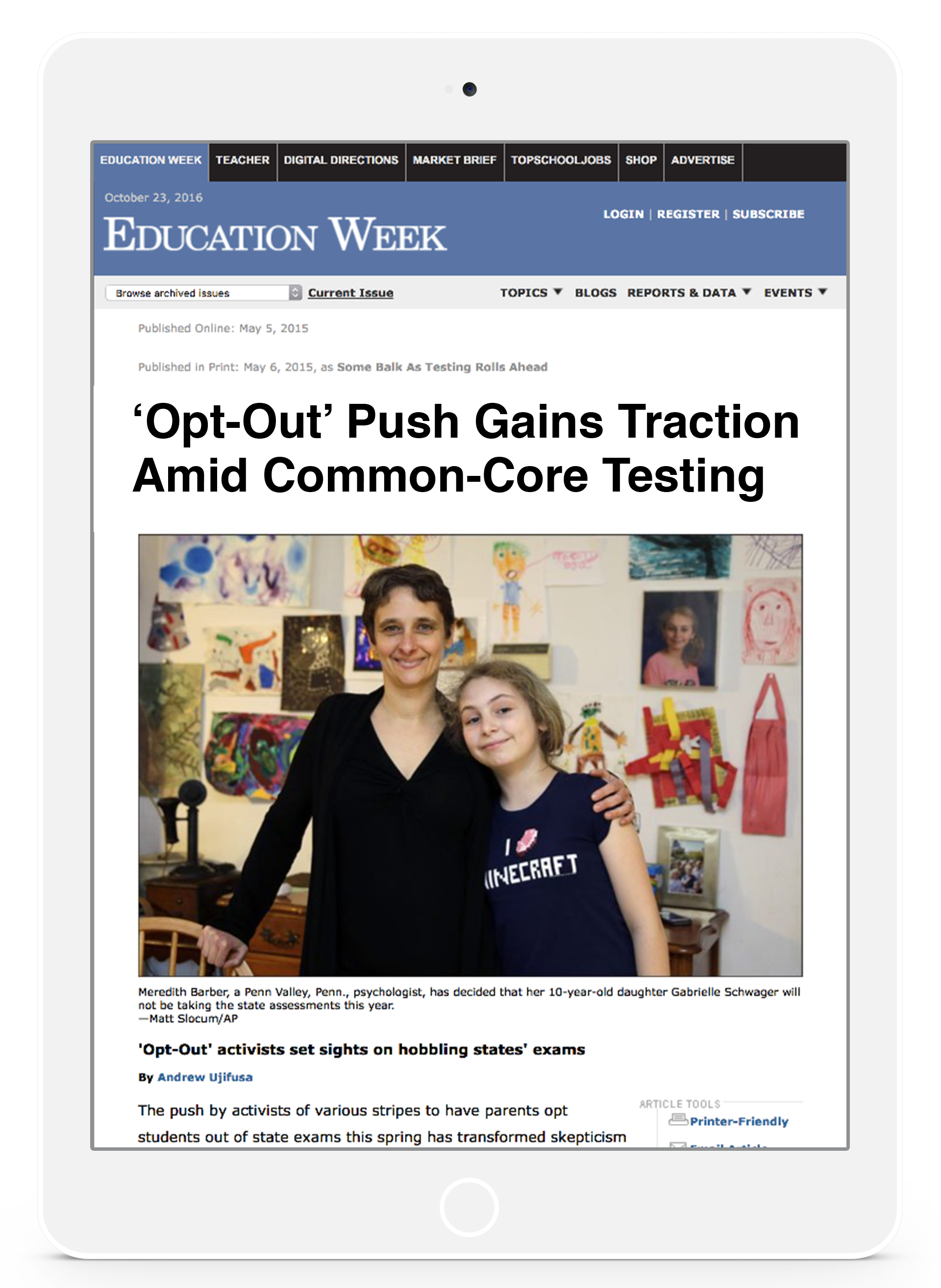 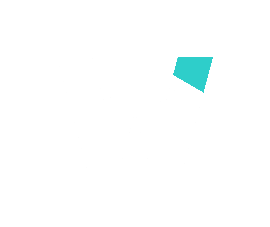 Love of Learning
Student
Engagement
=
[Speaker Notes: JOHN]
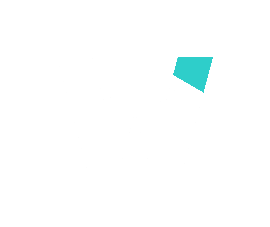 Student Engagement:The degree to which students feel challenged by and love their classroom experiences
[Speaker Notes: JOHN]
Challenging
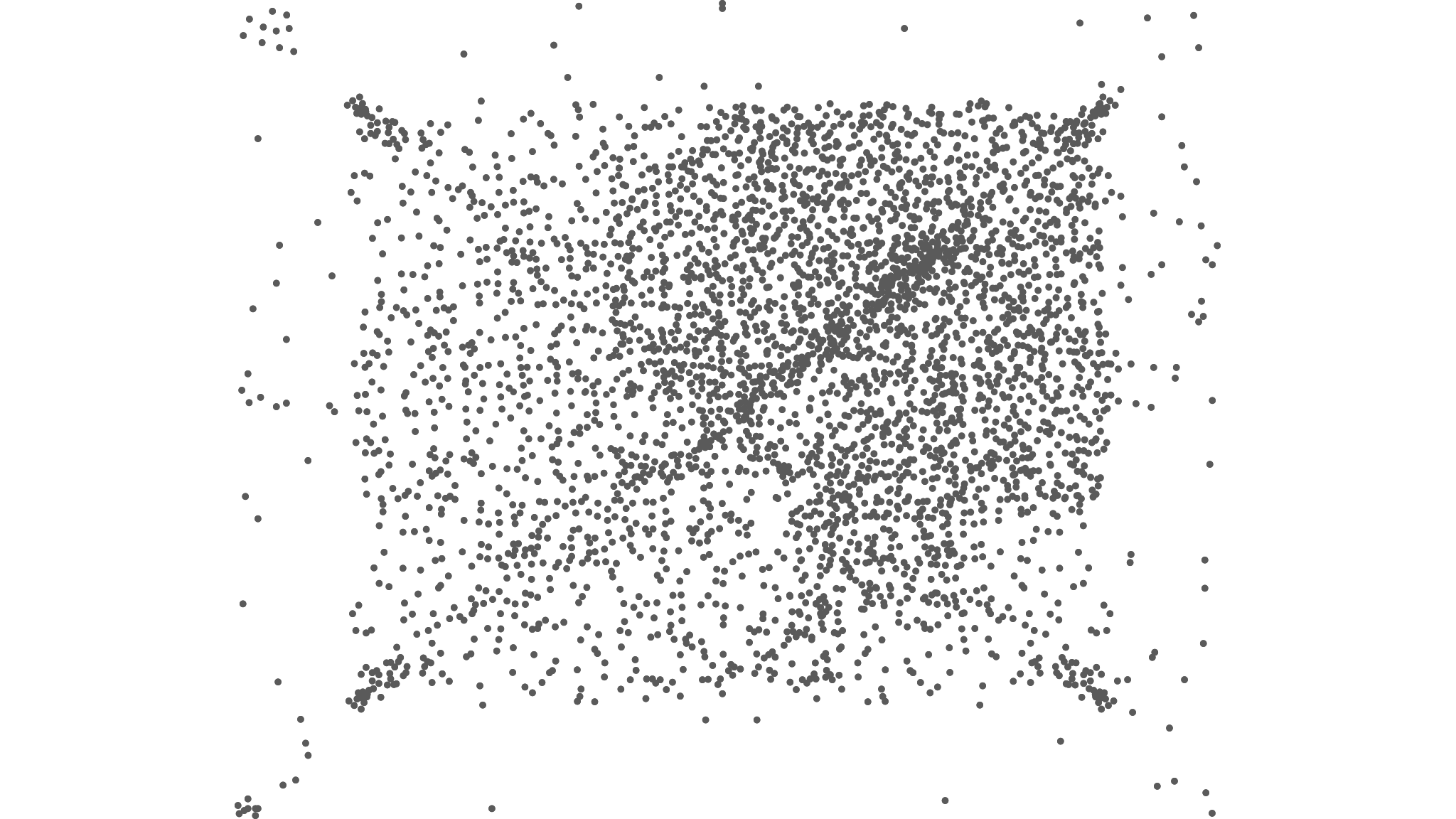 “Grind”
“Engaged”
Hate It
Love It
“Bored”
“Entertained”
Unchallenging
Challenging
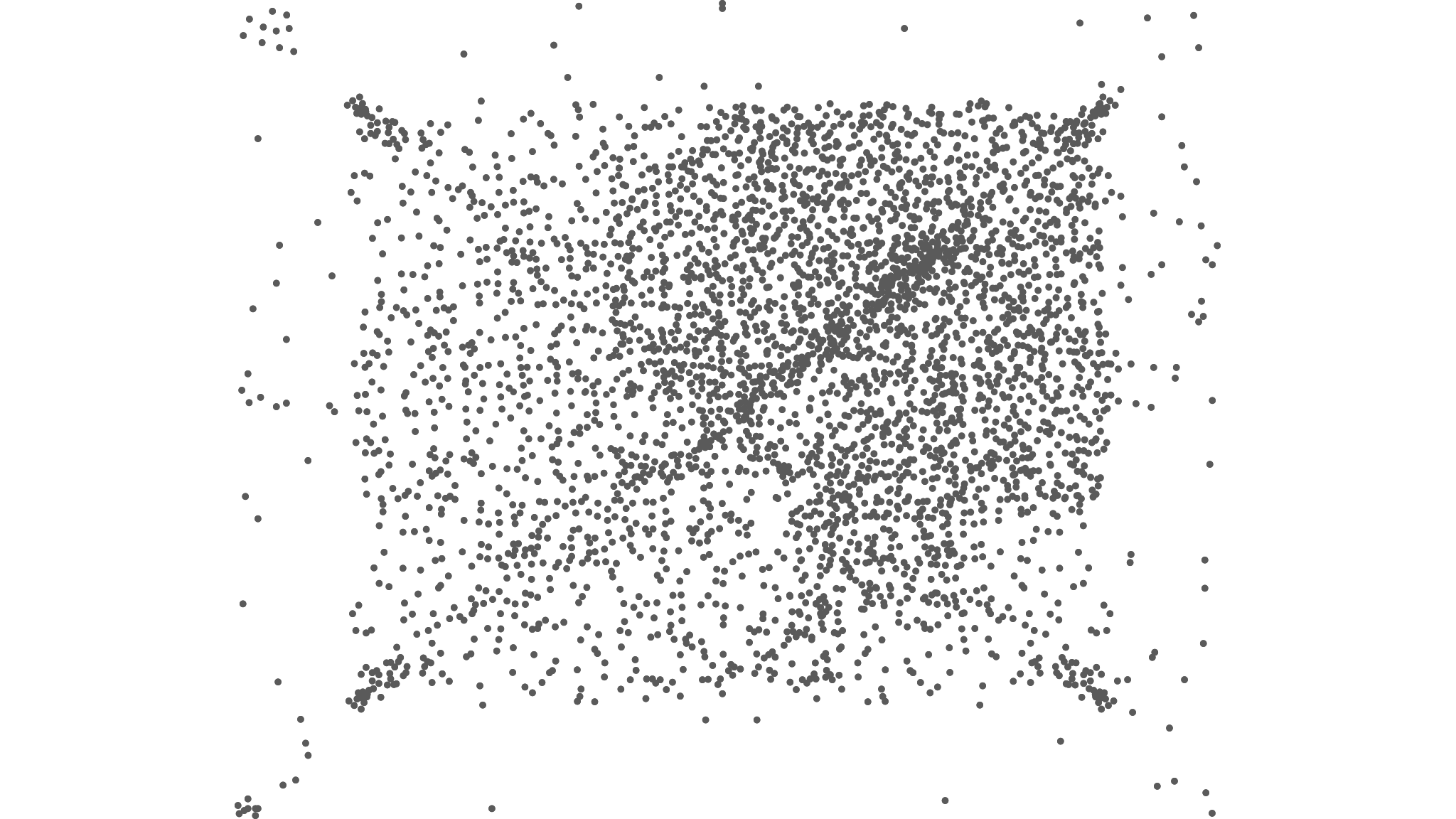 Senior Latin
“Grind”
“Grind”
“Engaged”
Hate It
Love It
“Bored”
“Entertained”
Senior Economics
Unchallenging
[Speaker Notes: ROB
Let me give you a personal example!
I loved Greek! It was really hard but it felt like I was unraveling mysteries, plus Mr. Beaver had tons of interesting stories about being an archaeologist in Israel!
World Geography was awful! I loved international relations and geopolitics, but the teacher neither challenged us nor gave us anything interested to cling to—it was extremely Boring!]
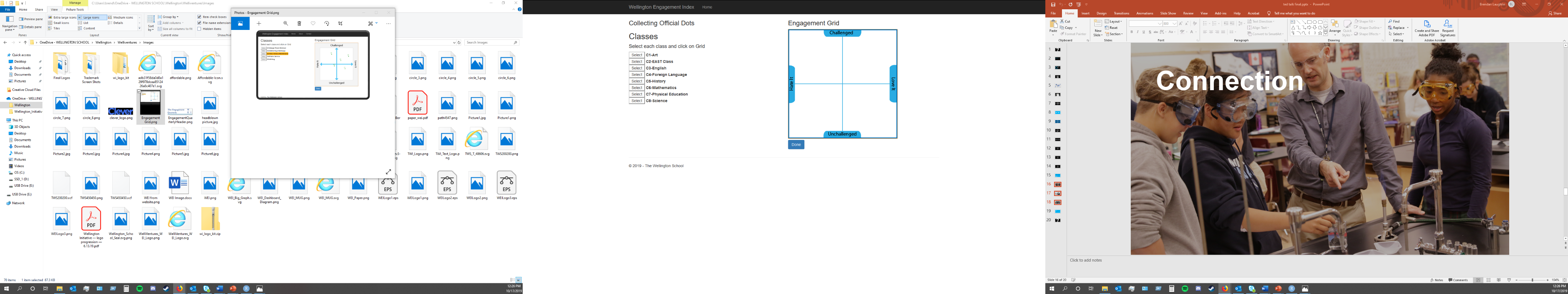 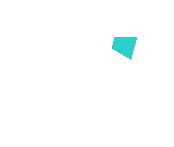 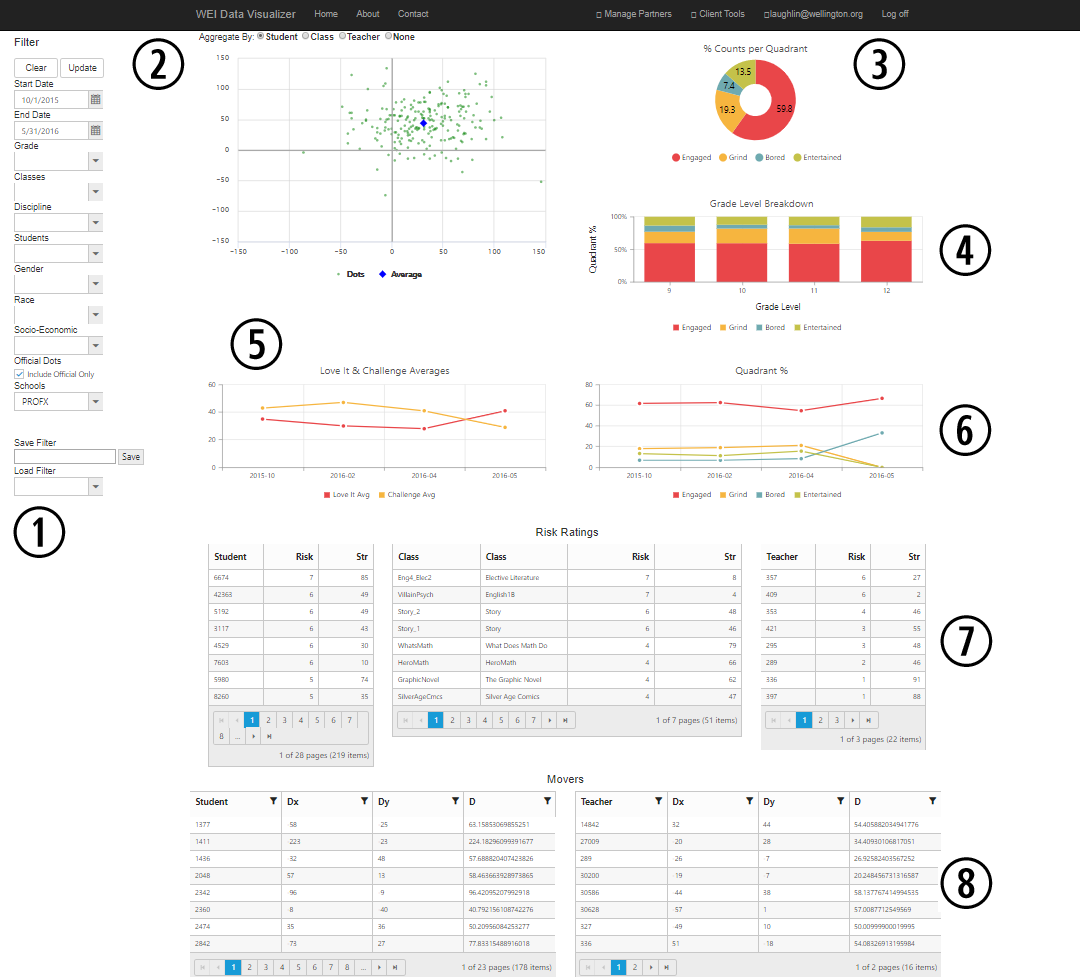 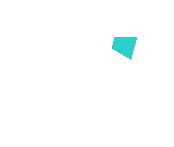 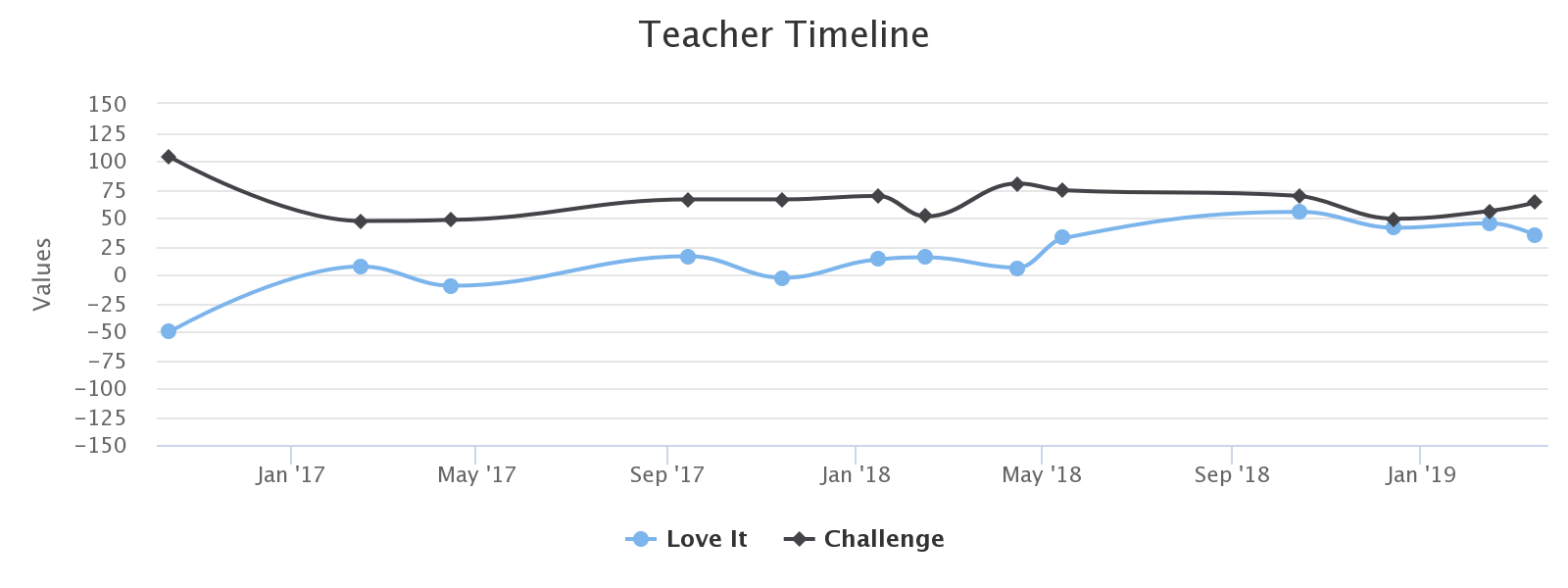 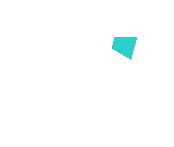 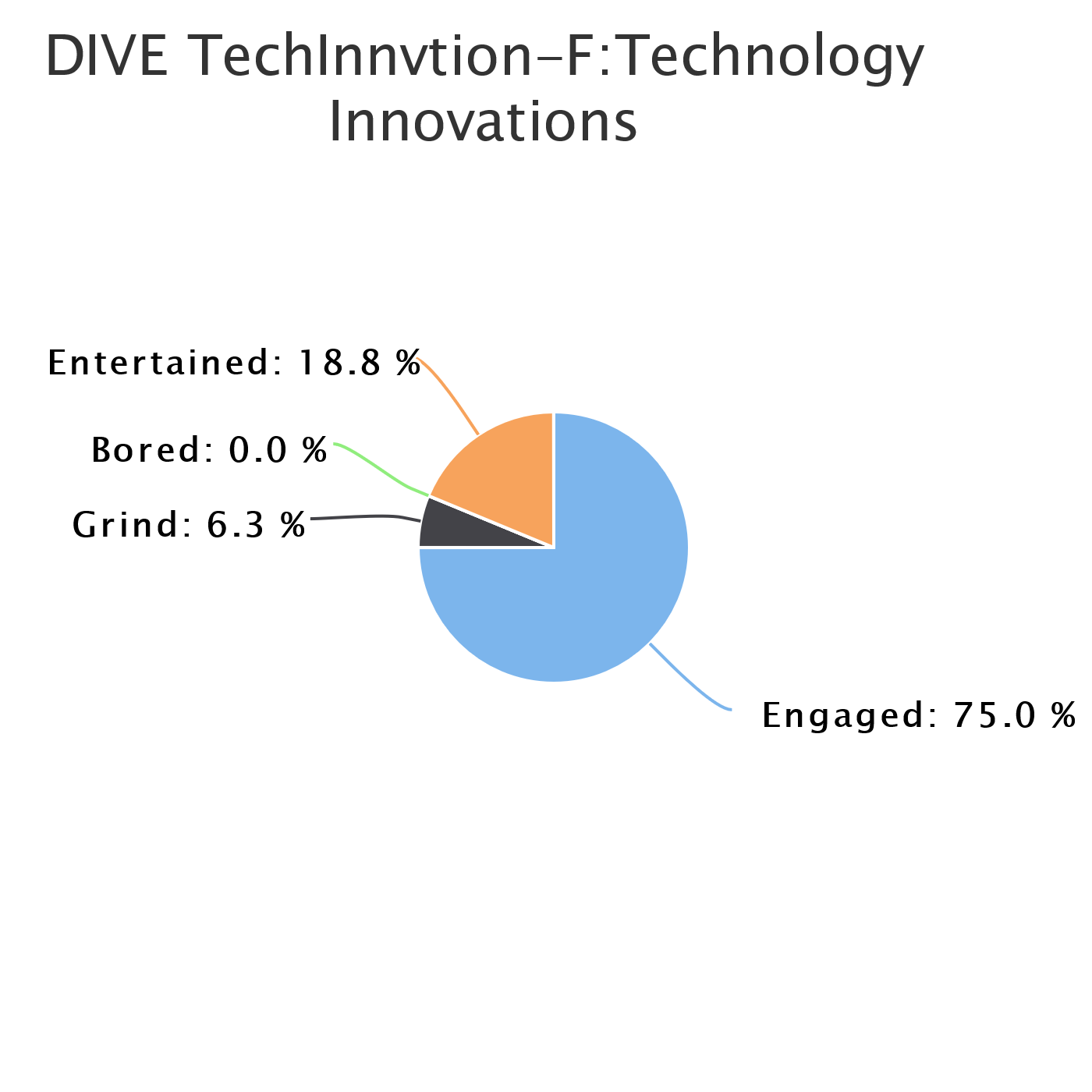 vs.
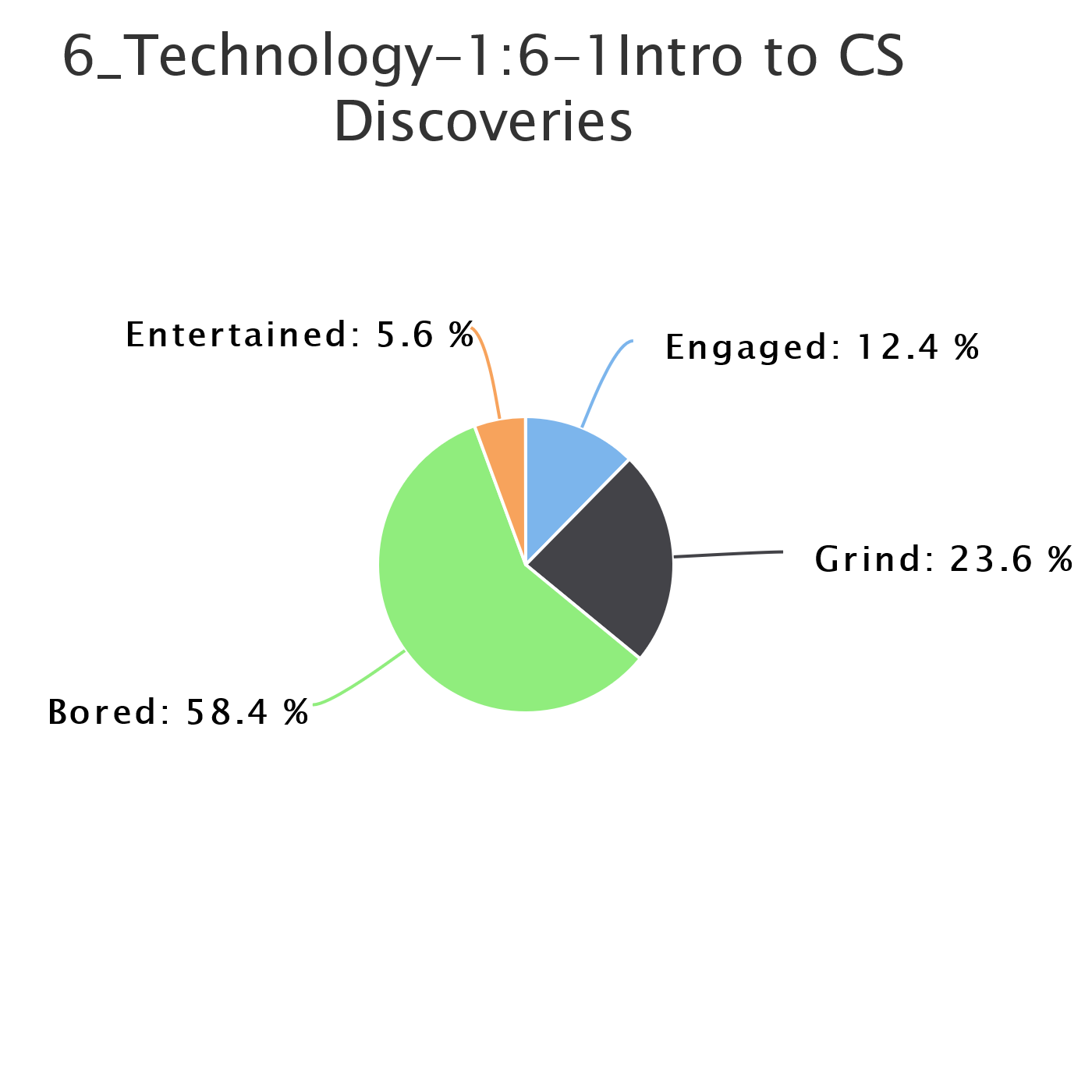 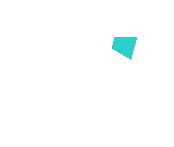 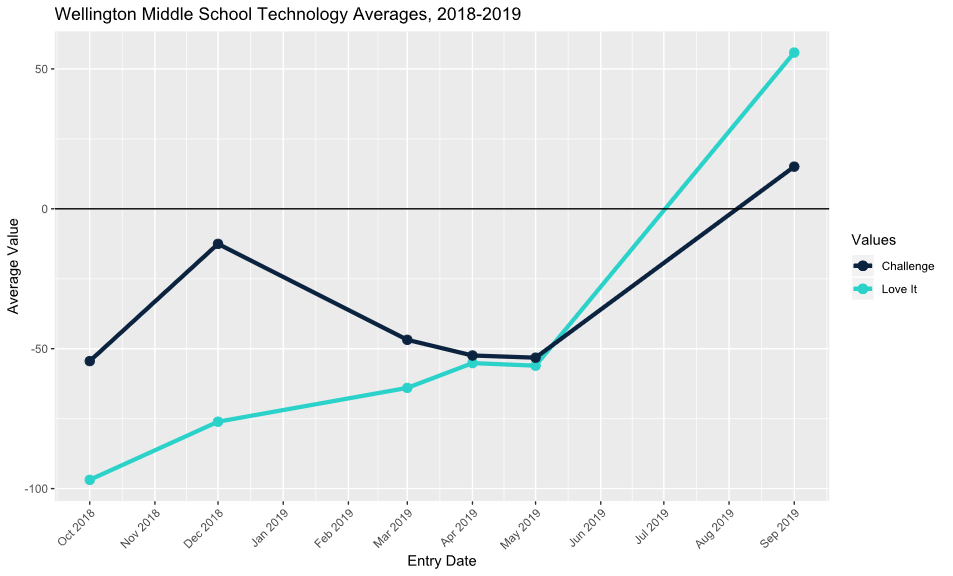 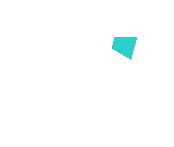 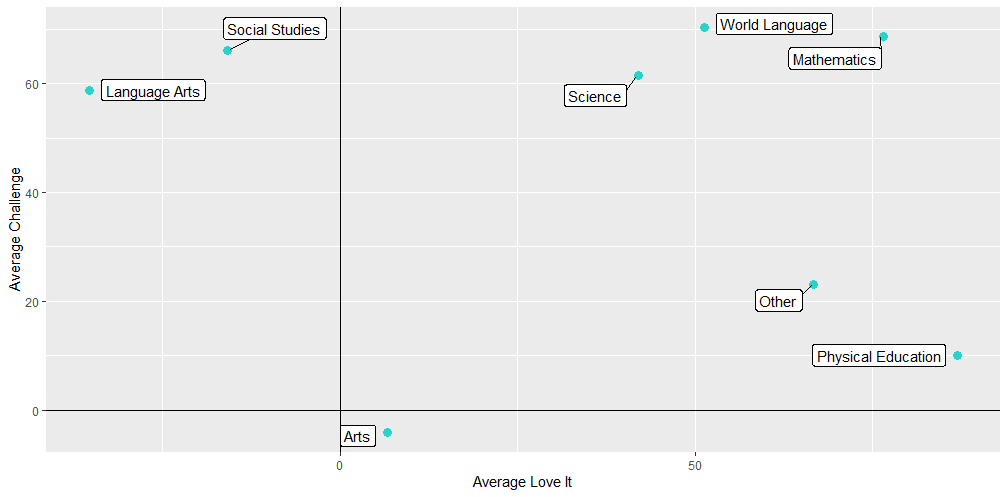 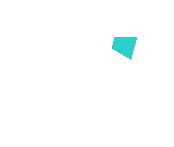 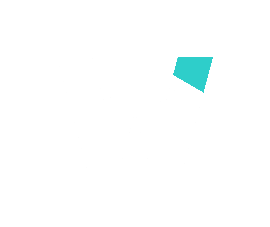 What factors lead to 
student engagement?
[Speaker Notes: JOHN]
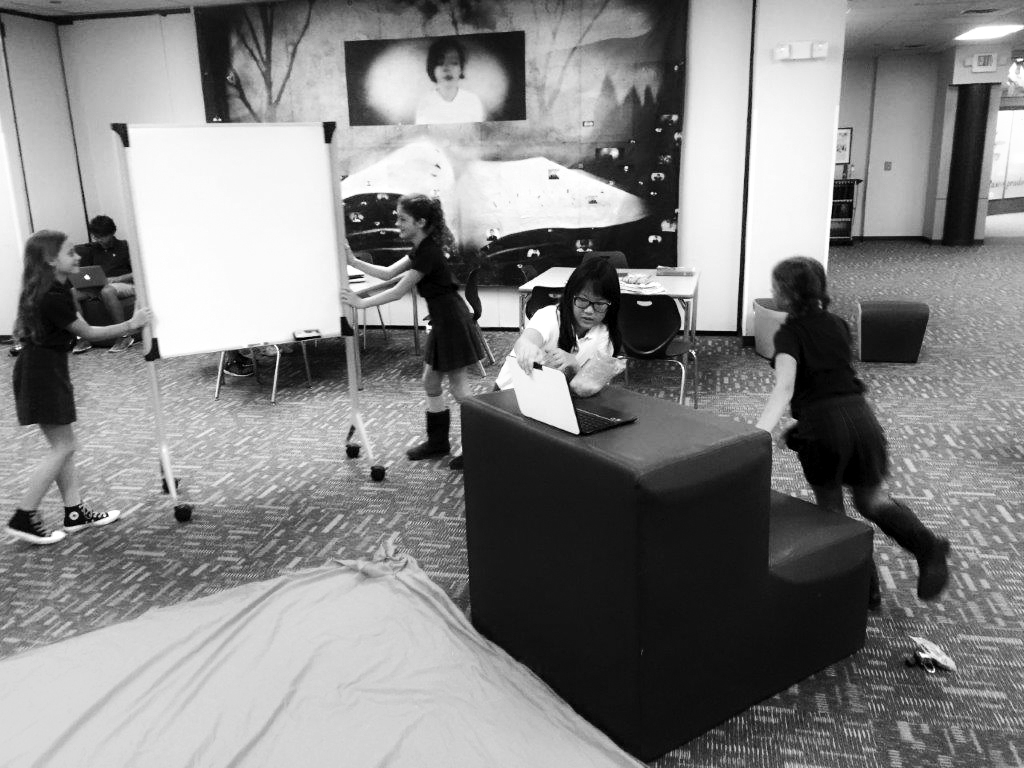 Mobility
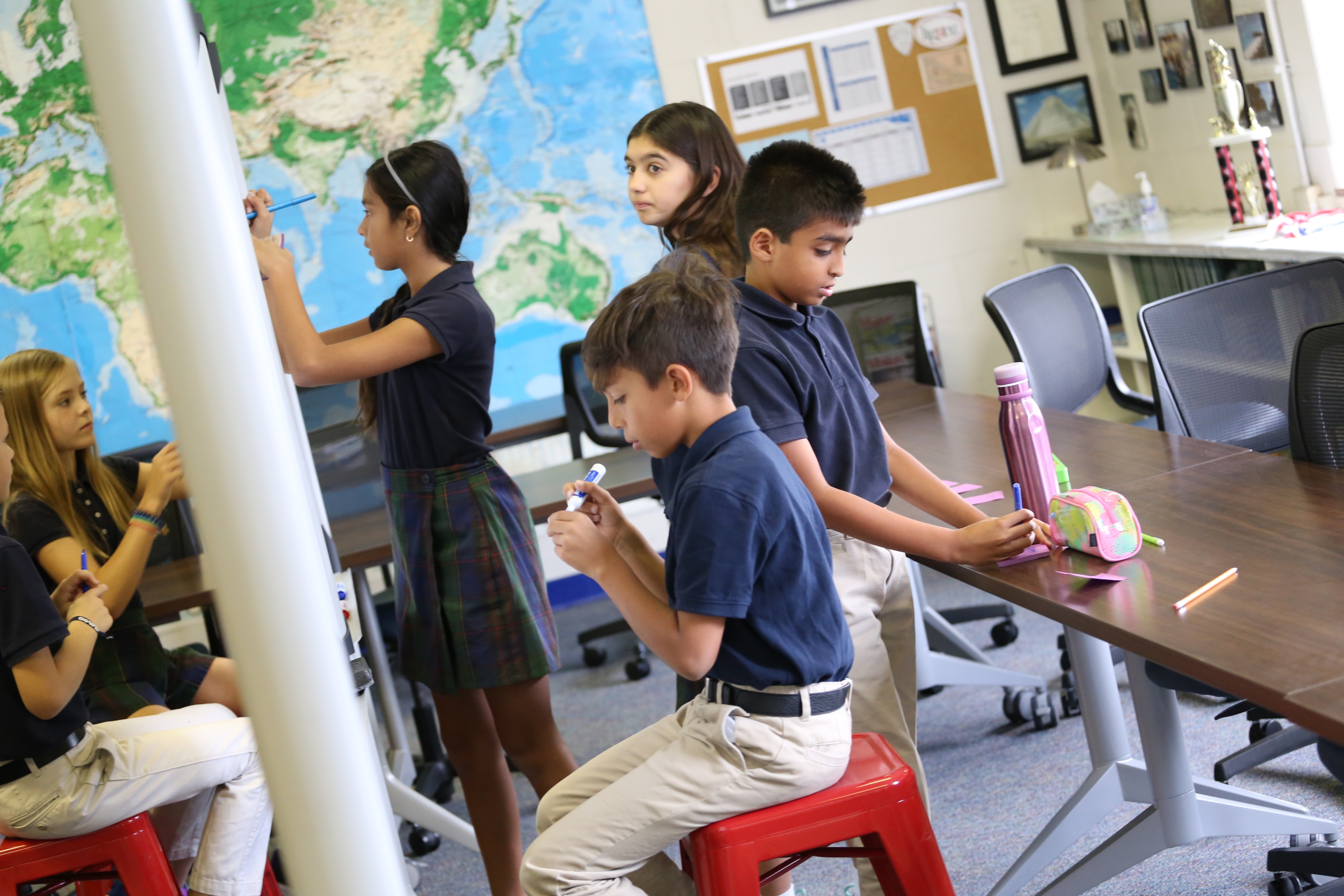 Autonomy
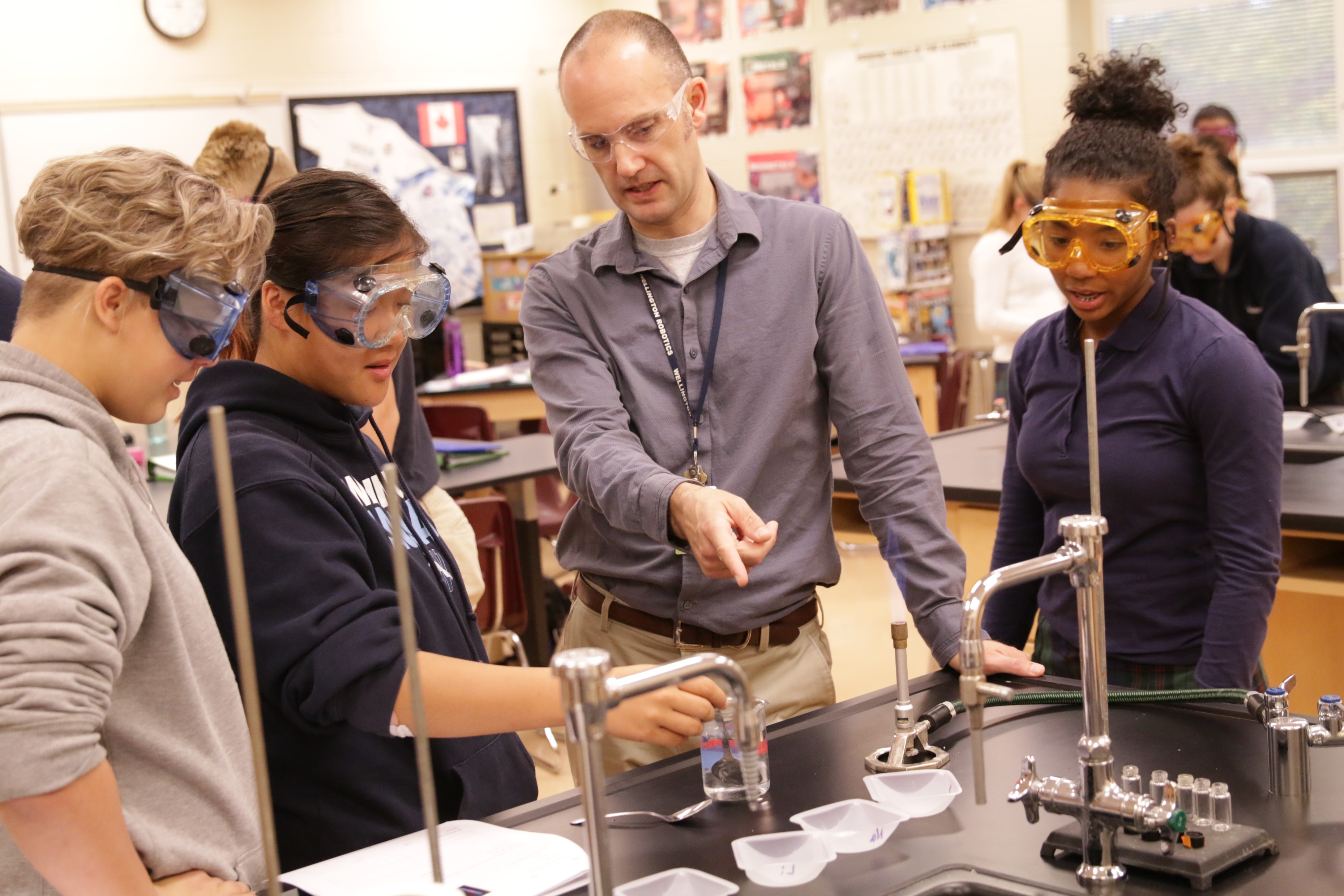 Connection
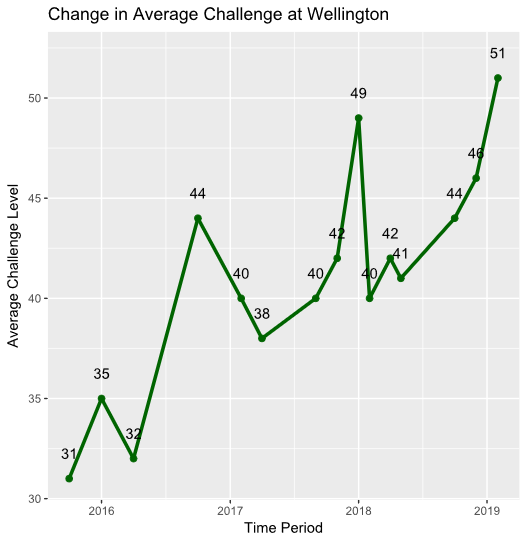 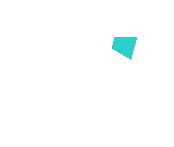 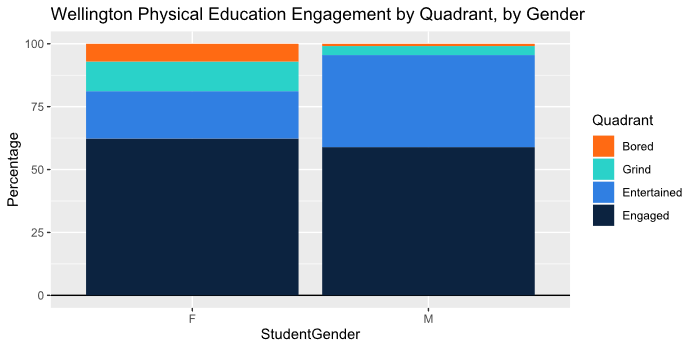 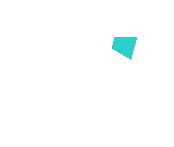 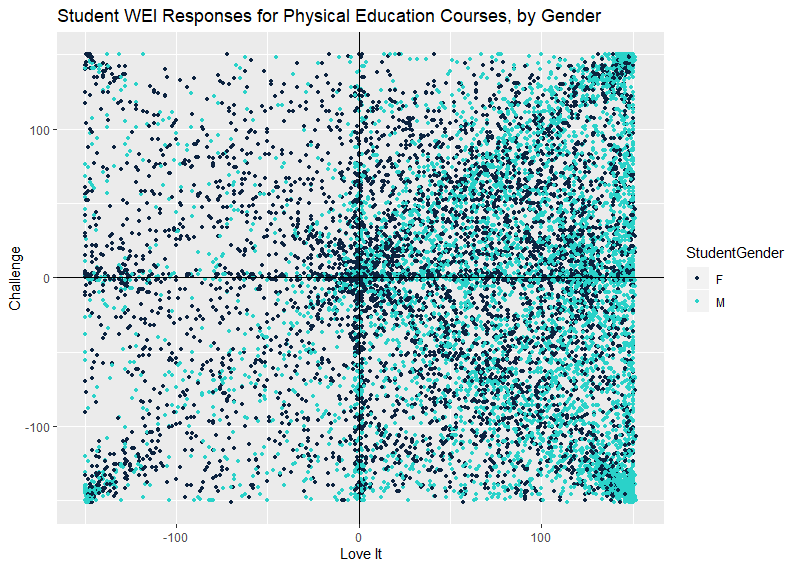 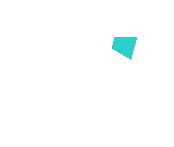 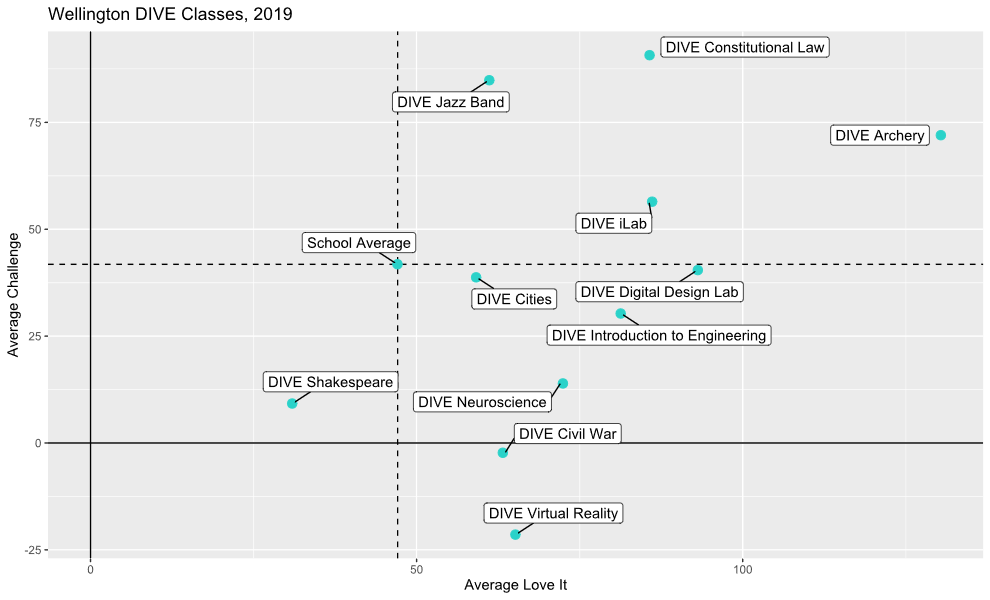 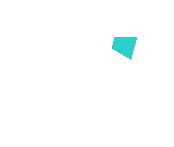 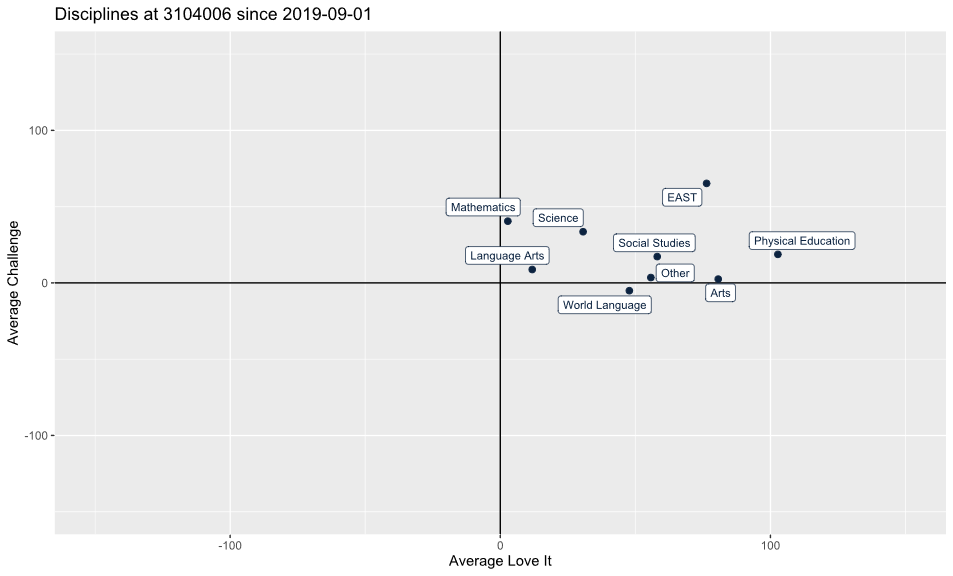 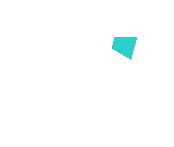 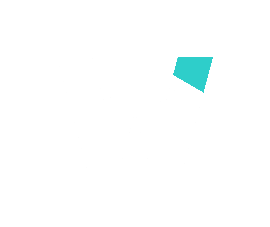 How do we contribute to improving education in America?
[Speaker Notes: JOHN]
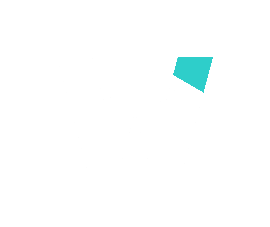 Rob BriskChief Engagement Officer614-324-1655brisk@wellington.org
Brendan LaughlinDirector of Client Success614-754-4248laughlin@wellington.org
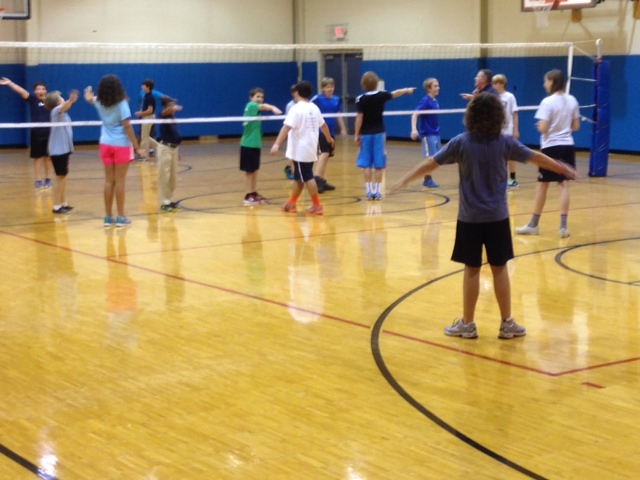 Quadrant:
Grind

Dimension:
Content, Subject
“Challenging because sports are hard.”
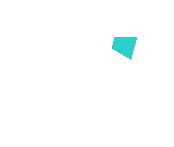 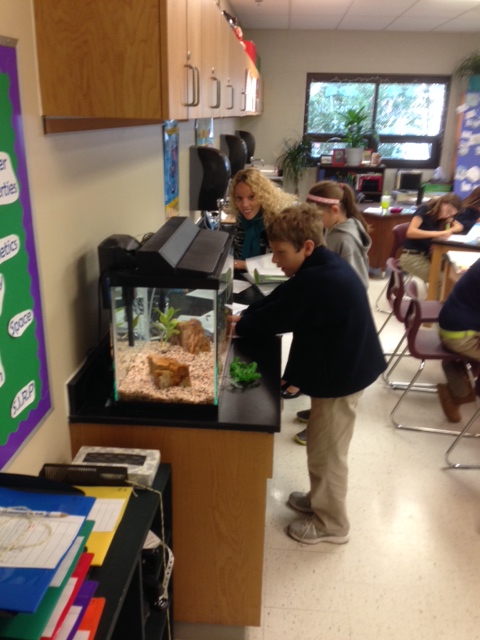 Quadrant:
Engaged

Dimension:
Teacher
“Participating but not intimidating.”
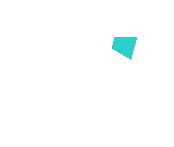 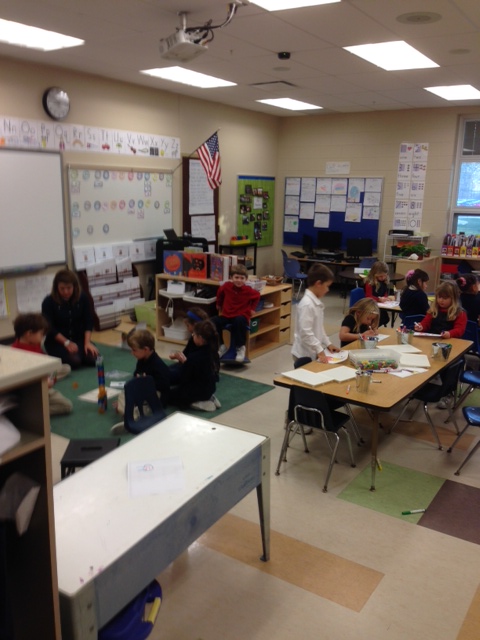 Quadrant:
Engaged

Dimension: 
Classroom, Space, furniture
“Classroom used many colors and shapes, seems warm and loving.”
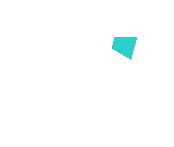 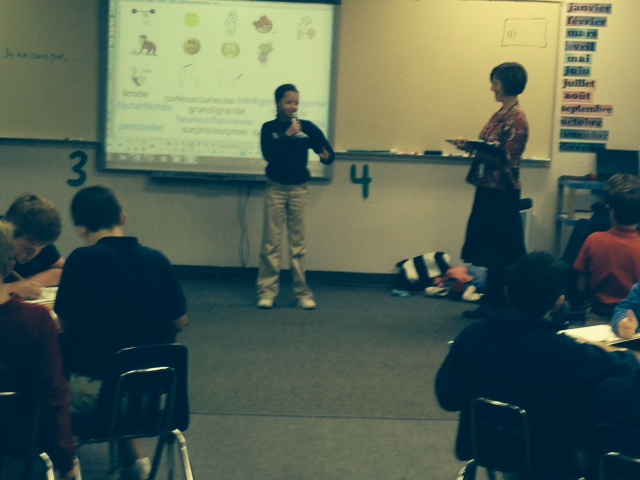 Quadrant:
Engaged

Dimension:
Teacher
“Teacher is standing and helping.”
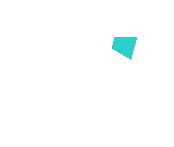 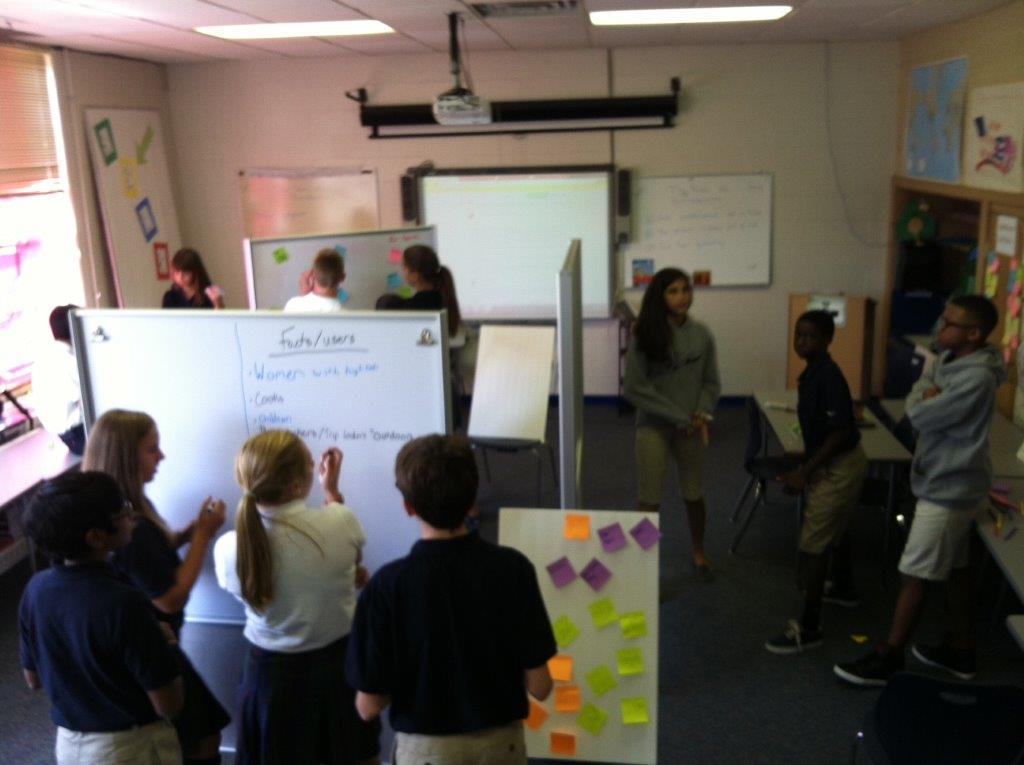 Quadrant:
Engaged

Dimension:
Room, Space, Furniture
“Use of large board for each group is interesting in a good way.”
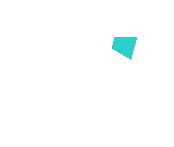